Missionary Care：Dear Heavenly Father, we pray for our missionary couple, Nguang Ung Soon and Yii Hie Sing who are serving in England. The congregation at Epsom Church has increased to an average of some 300 people attending Sunday service due to the new arrival of immigrants from Hong Kong. We pray for You to prepare preachers who can exhort Your Word in Mandarin, English and Cantonese languages. Please provide more human
Cont...
resources and also grant them wisdom in planning the inter-related ministries. May they be empowered in their work. Dear Lord, please heal missionary Hie Sing who has been suffering from stiffness, pain and weakness in her hands. She has been diagnosed by a Chinese medicine physician as having rheumatic pain. We pray for her healing so that she can continue to serve You and the congregation as a pianist. In Jesus Christ's name we pray, Amen.
Missionary Care
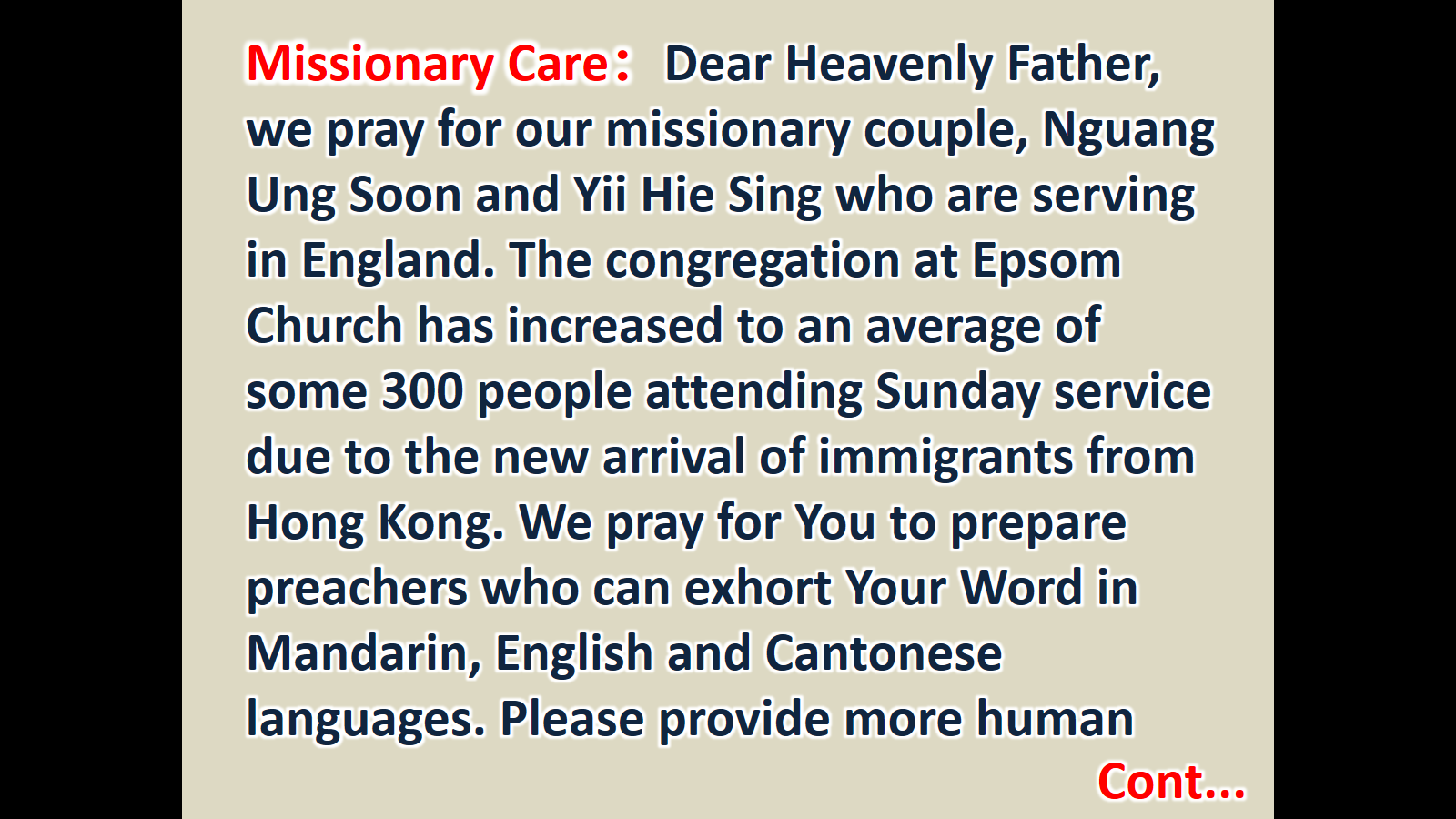 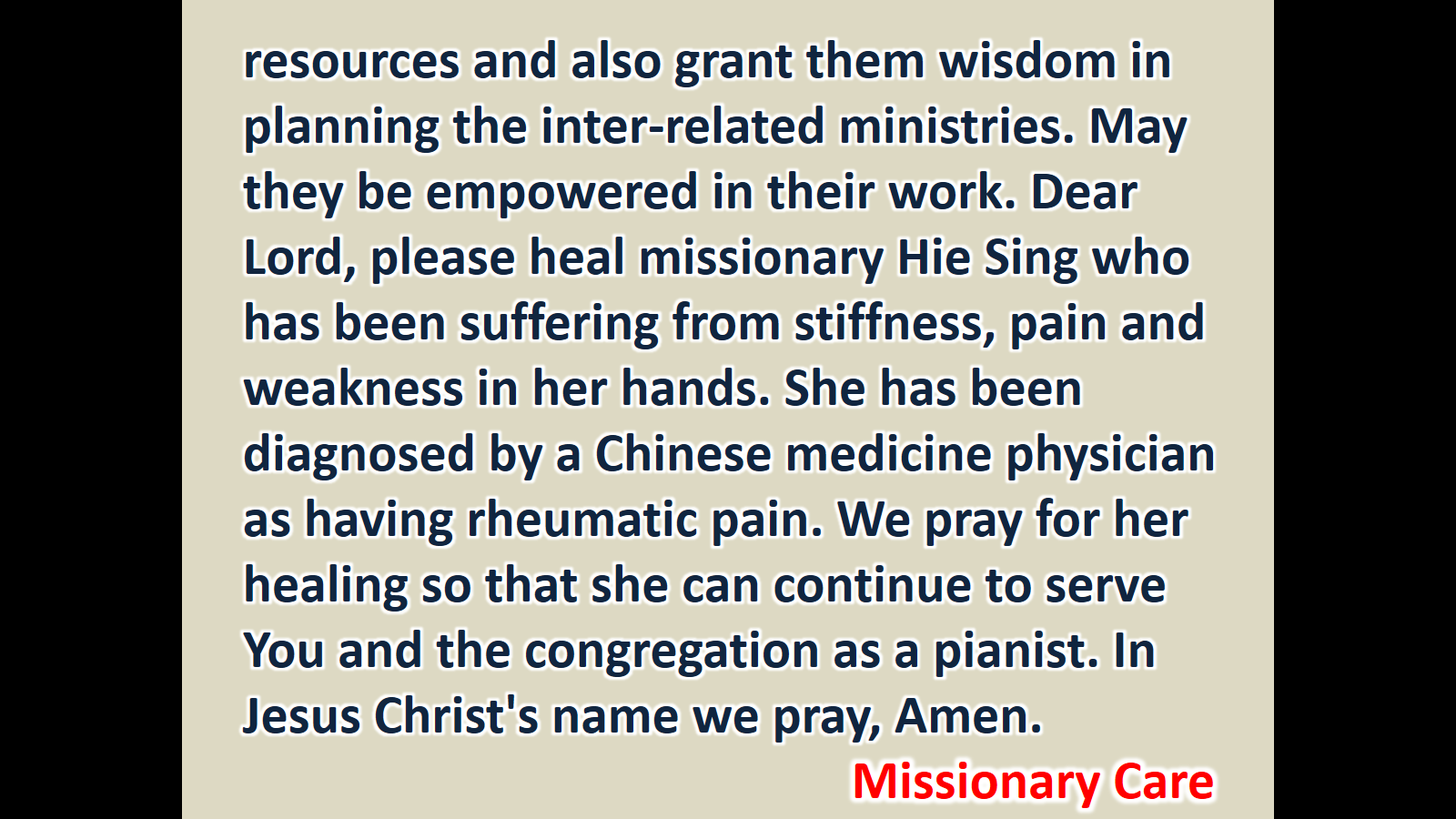